Banking
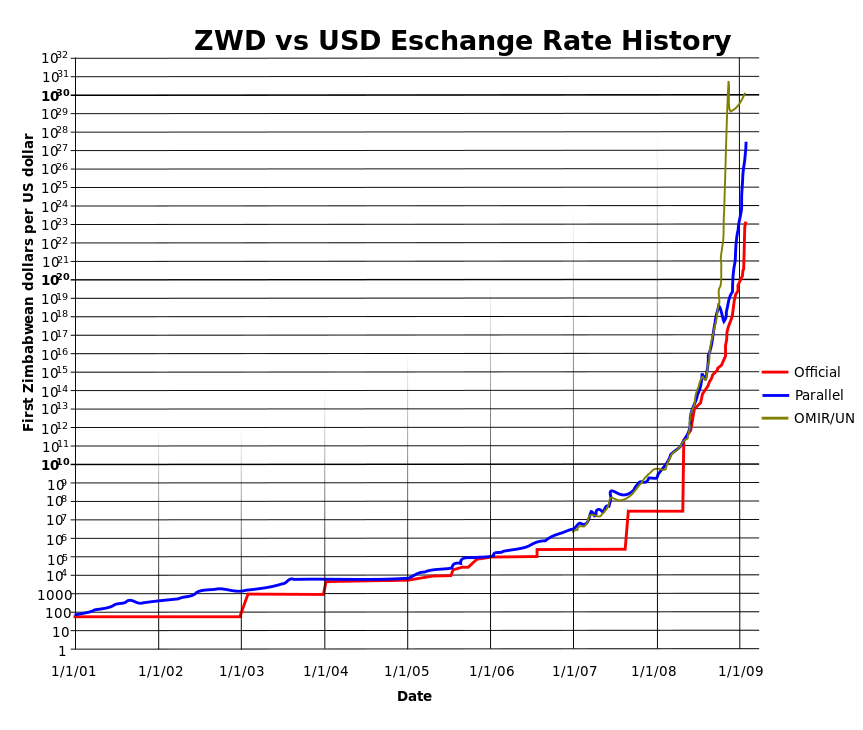 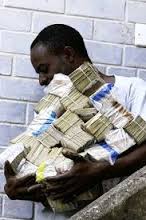 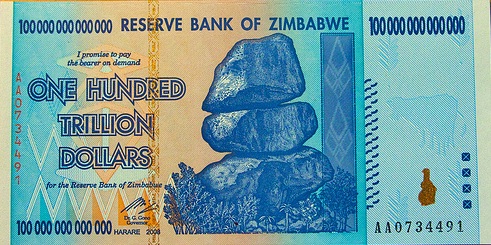 How a Bank gets its Money
Most start as a Corporation
Investors buy stock


Deposits from ppl & businesses
Banking Services for depositors
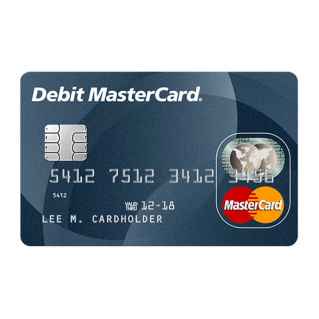 Checking accounts or DDAs
Debit cards take $ from Checking
Savings accounts and Time deposits
Savings accounts 
Money Market accounts
Certificates of Deposit (CDs) 
Credit cards
Electronic Funds Transfer (EFT)
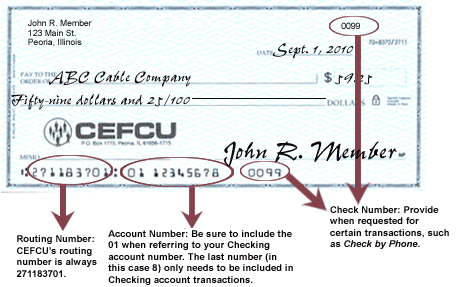 What if the bank gets robbed or goes bankrupt?
FDIC (Federal Deposit Insurance Corporation)  
NCUSIF (National Credit Union Insurance Fund)

Up to $250,000 per account
How a bank makes money
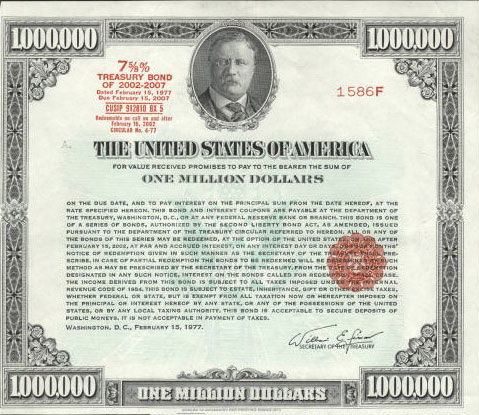 Loans
Auto loans, student loans, personal loans
Home Mortgage
Investments
Helping businesses issue stock 
IPOs done by investment banks (Goldman Sachs, Credit Suisse First Boston, & Morgan Stanley)
Purchasing bonds
Fees
Page 292
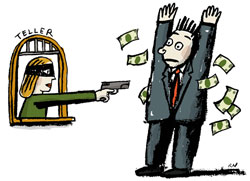 Is your money actually sitting in a bank once you deposit it?
NO!

Fractional Banking system 

Reserve Requirement 

Required Reserves

Excess Reserves
How does a bank create money?
Simplified T-account for a bank
Assets				Liabilities

Total Reserves:			    Demand Deposits (checking accts)
Required Reserves
Excess Reserves 

Loans:

Securities: 

Total: 					Total:
How does a bank create money?
Suppose you deposit $1,000 into your checking account.
If the reserve requirement was 10%... 
Assets				Liabilities

Total Reserves:  			    DDAs (checking accts):   $1,000
Required Reserves: 	$100				
Excess Reserves: 	$900

Loans:

Securities: 

Total: 			$1,000		Total: 		$1,000
How does a bank create money?
Now suppose Billy Bob borrows $900 to buy a car from Jimmy. 

Assets				Liabilities

Total Reserves: 			    DDAs (checking accts):   $1,000
Required Reserves: 	$100				
Excess Reserves: 	       0

Loans:			$900

Securities: 

Total: 			$1,000		Total: 		$1,000
How does a bank create money?
Suppose Jimmy banks at the same bank as Billy Bob and deposits the money in his checking account.
Assets				Liabilities

Total Reserves:  			    DDAs (checking accts):   $1,000
Required Reserves: 	$190				$   900	
Excess Reserves: 	$810

Loans:			$900

Securities: 

Total: 			$1,900		Total: 		$1,900
How does a bank create money?
Simplified T-account for a bank
Assets				Liabilities

Total Reserves:			    Demand Deposits (checking accts)
Required Reserves
Excess Reserves 

Loans:

Securities: 

Total: 					Total:
Why this matters?
The more loans banks make, the more money is put into the economy. 

What do you think happens when there is more money in circulation? 

Inflation… who are the winners and losers? 


So how can we control inflation?
Welcome to the Federal Reserve
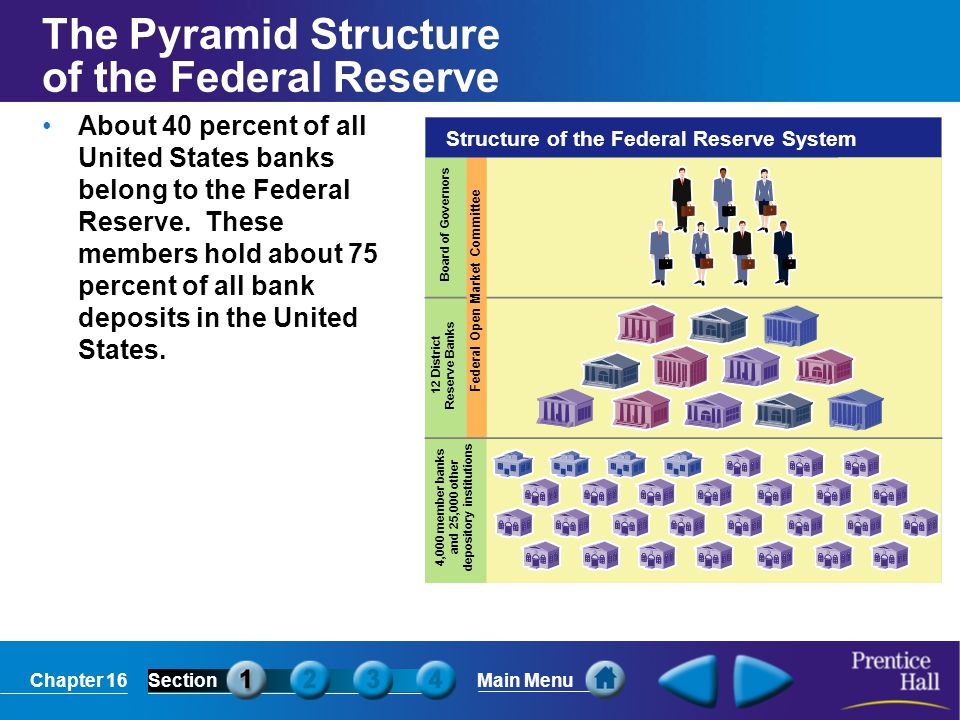 The “Fed” is in charge of controlling our money supply (M1 & M2) 

It is our central bank 

But it isn’t exactly one single bank.
Monetary Policy: Three tools of the Fed to control the money supply
Raising or lowering the reserve requirement


Raising or lowering the discount rate 
The discount rate is what it costs a bank to borrow money from the Fed

Buying or selling bonds
Assets				Liabilities

Total Reserves:			    Demand Deposits (checking accts)
Required Reserves
Excess Reserves 

Loans:

Securities: 

Total: 					Total:
What if there isn’t enough money circulating in the economy?
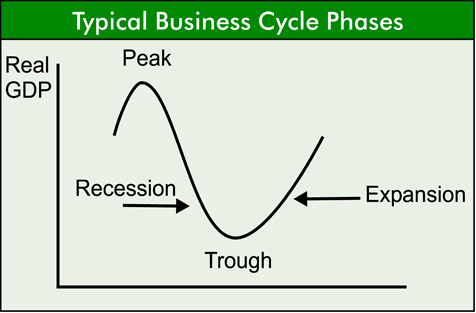 Draw the business cycle.






In what part of the cycle would there not be enough money circulating? 
In what part of the cycle would there to be too much money?
Does the money supply increase or decrease?
The Fed lowers the discount rate. 

The Fed raises the reserve requirement from 10% to 15%

The Fed buys $1 billion worth of bonds
Monetary policy:
When should the Fed raise the supply of money in the economy?



When should the Fed lower the supply of money in the economy?